به نام آنکه جان را فکرت آموخت
بسم‌الله الرحمن الرحيم
www.finance.ir
تحولات پيش‌روي بازار سرمايه پس‌از رفع موانع بين‌المللي
حسين عبده تبريزي

ميثم رادپور
سمينار تحولات پيش‌روي حرفه حسابداري و مالي در دوره گذار به محيط كسب‌وكار بين‌المللي
دهم ارديبهشت ماه سال 1393، انجمن حسابداران خبره ايران و بانك پاسارگاد
www.finance.ir
موقعیت اقتصاد ایران
www.finance.ir
فضاي حاکم بر اقتصاد کلان: تورم
رشد فزايندۀ تورم که ارقام ماه‌به‌ماه آن در بهمن ماه سال 1391 از 5 درصد فراتر رفته بود، در پاييز سال 1392تقريباً به صفر رسيده است.
www.finance.ir
فضاي حاکم بر اقتصاد کلان: رکود
گرچه ثبات نسبي بر عمدۀ بازارها حاکم شده، اما چرخ توليد هم‌چنان به‌سختي مي‌چرخد. بودجۀ دولت به‌عنوان يکي از موتورهاي اصلي اقتصاد به‌شدت کاهش يافته است.
www.finance.ir
بازار مسکن: سابقه
در سال‌هاي اخير ساليانه بيش از 750 هزار پروانۀ ساختماني در سطح کشور صادر شده است. حدود 30 درصد اين پروانه‌ها مربوط به استان تهران و بخش عمدۀ آن به کلان‌شهرها مربوط بوده است.
www.finance.ir
بازار مسکن: طرف عرضه
طرف عرضۀ بازار مسکن در اغلب سال‌ها بيش از ارقام برنامه‌ريزي‌شده ساخت‌وساز کرده است. گرچه اين روند براي پاسخگويي به تقاضا اميدوارکننده بوده، ولي توزيع نامناسب و اضافه ساخت در کلان‌شهرها (over-built) به مشکلي جدي تبديل شده است.
www.finance.ir
بازار مسکن: طرف تقاضا
در سال‌هاي گذشته، روند تشکيل خانوار در کنار آمار طلاق، مرگ‌ومير و تخريب؛ تقاضاي ساليانۀ مسکن را به بيش از 1 ميليون واحد در سال رسانده است. پيش‌بيني مي‌شود اين روند در سال‌هاي آتي تداوم داشته باشد.
www.finance.ir
ضرورت هدفمندي يارانه‌ها
قيمت‌هاي ارزان انرژي در کشور، نه تنها الگوهاي غلط مصرفي را نهادينه کرده، بلکه بسياري از صنايع را نيز مستقيم يا غيرمستقيم از رونق انداخته است.
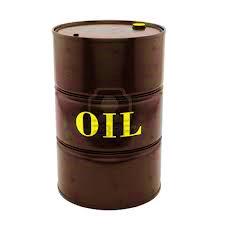 124 ميليارد دلار

بيش از 2 برابر بودجۀ عمومي سال 1393
700 ميليون بشکه در سال
×
100 $
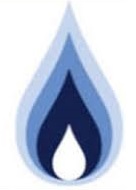 180 ميليارد مترمکعب در سال
×
30$
www.finance.ir
رابطۀ متقابل اصلاح قيمت حامل‌هاي انرژي و رژيم ارزي
يکي از دلايل اصلي عدم‌موفقيت فاز اول طرح هدفمندي آن بود که تعادل بازار انرژي را مستقل از تعادل بازار ارز فرض مي‌کرد. نمودار زير که از مقالۀ پروفسور پسران اقتباس شده، نشان مي‌دهد که با افزايش نرخ دلار، قيمت داخلي بنزين مجدداً از قيمت کشورهاي همسايه فاصله گرفته است.
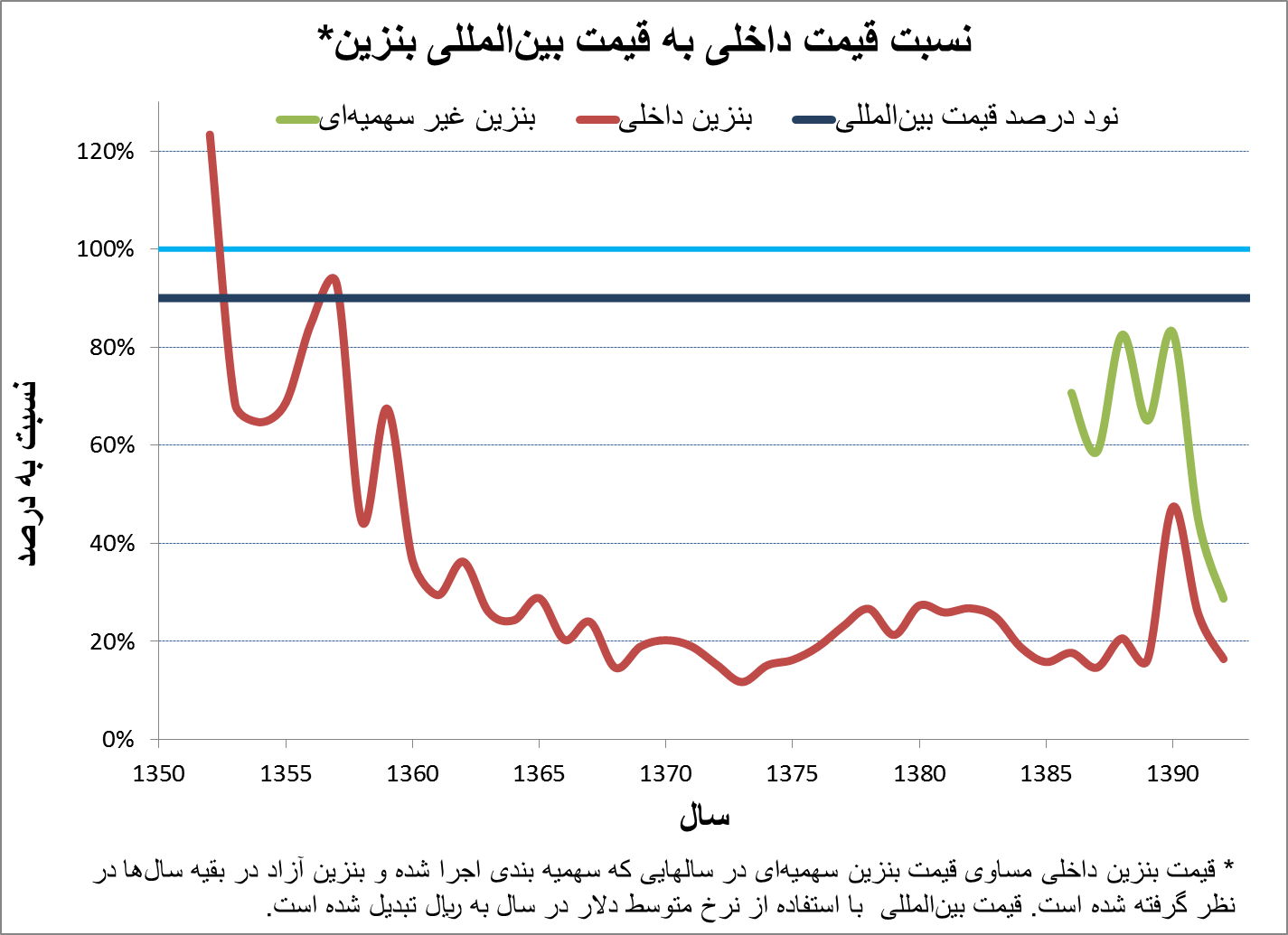 www.finance.ir
اصلاح قيمت حامل‌هاي انرژي و رژيم ارزي
در برنامۀ سوم توسعه قرار بود نرخ ارز به اندازۀ اختلاف تورم ريال و دلار تعديل شود. تعادل در بازار ارز پيش‌نياز تعادل در بازار انرژي است. نمودار زير نشان مي‌دهد که در سه سال گذشته بازار آزاد نسبت به بانک مرکزي برداشت متفاوتي از نرخ برابري ارز داشته است.
www.finance.ir
ضرورت شناسایی
لکوموتيوهاي بسط عرضه
محرکه‌هاي افزايش تقاضا
www.finance.ir
بخش‌هاي اقتصادي داراي پتانسيل
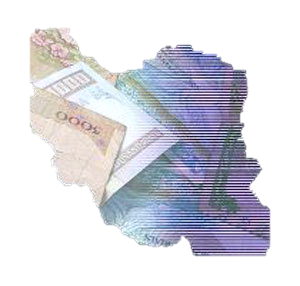 افزايش صادرات: پتروشيمي، صنايع معدني و سيمان، صدور خدمات فني و مهندسي، توسعۀ گردشگري، صادرات محصولات کشاورزي و توسعۀ صنايع سبک در بازارهاي همسايه.
توسعۀ موجودي مسکن و تأسيسات زيربنايي.
www.finance.ir
صادرات
نمودار زير صادرات غيرنفتي سال‌هاي 1390 و 1391 را نمايش مي‌دهد. مجموع صادرات غيرنفتي ايران در سال 1391 برابر 41/4 ميليارد دلار بوده است. مهم‌ترين اقلام صادراتي در اين سال به ترتيب شامل موارد زير است: ميعانات گازي، متانول، پروپان مايع‌شده، قيرنفت، اوره، پلي‌اتيلن، بوتان مايع‌شده، سنگ آهن، انواع پسته و سيمان.
اين ده قلم کالا 43% صادرات غيرنفتي ايران را به خود اختصاص مي‌دهند.
www.finance.ir
رئوس کلی تحریم ها
www.finance.ir
تحريم‌هاي تحميل‌شده بر ايران
www.finance.ir
قطعنامه‌هاي سازمان ملل (شوراي امنيت)
www.finance.ir
تحريم‌هاي امريکا
www.finance.ir
www.finance.ir
گروه‌بندي تحريم‌ها از ديدگاه اين نشست
www.finance.ir
تحريم‌ها: موانع عقد قراردادها
www.finance.ir
تحريم کالايي
www.finance.ir
تحريم‌‌هاي حمل‌ونقلي
www.finance.ir
تحريم‌هاي بيمه‌اي
www.finance.ir
دامنۀ تحريم‌هاي بانکي
www.finance.ir
www.finance.ir
تحريم خودجوش
www.finance.ir
تحريم‌هاي بين‌المللي
ويژگي‌هاي راه‌حل:
رويکرد: مرضي‌الطرفين، جامع، بلندمدت، فرايندي متقابل و قدم‌به‌قدم، يکپارچه (هيچ چيز ...تا همه چيز...) 
چارچوب براي برنامۀ هسته‌اي (غني‌سازي) ايران: در عين اعلام رسمي ايران (مجددا در همين تفاهم‌نامه)  بر اين‌که به دنيال ايجاد يا توسعۀ سلاح هسته‌اي نيست، و به دنبال راه‌حلي براي تضمين مطلقا صلح آميز بودن برنامۀ هسته اي ايران است: يک برنامۀ غني‌سازي با تعريف مشترک، محدوديت‌هاي عملي و اقدامات شفاف‌ساز براي تضمين ماهيت صلح‌آميز برنامه، تا اين‌که ايران قادر به بهره‌گيري از انرژِي صلح‌آميز هسته‌اي طبق NPT و تعهداتش در قبال آن پيمان گردد.
www.finance.ir
تحريم‌هاي بين‌المللي
مراحل اجرا: مبتني بر يک گام اوليه (شامل اقدامات مندرج در مفاد گام اول) است که به يک گام نهايي منجر خواهد شد؛ اين گام که دورۀ زماني آن مورد توافق قرار گرفته، به نوبۀ خود، به رفع نگراني‌ها مي‌انجامد. گام‌هايي ميان گام اوليه (شامل اقدامات ابتدايي ذيل) و گام نهايي خواهد بود، از جمله براي پرداختن به قطعنامه‌هاي شوراي امنيت با هدف پايان رضايت بخش موضوع توسط سازمان ملل.
www.finance.ir
تحريم‌هاي بين‌المللي
نظارت: 3+3 (1+5) و ايران مسئول نهايي و اجراي توام با حسن نيت اقدامات مورد توافق کوتاه مدت (در ترجمۀ رسمي، عبارت ميان‌مدت به جاي near-term آمده!)‌اند. راه‌حل جامع تشکيل يک کميسيون مشترک از 3+3 و ايران براي نظارت بر اجراي اقدامات کوتاه‌مدت و بررسي مسائلي است که ممکن است پديد آيند (آژانس مسئوليت راستي‌آزمايي اقدامات مربوط به موضوع هسته‌اي را دارد، و کميسيون براي تسهيل وحل و فصل مسائل مورد نگراني گذشته و حال با آژانس همکاري خواهد کرد.)
www.finance.ir
تحريم‌هاي بين‌المللي
غايت: به‌دنبال اجراي موفق گام نهايي راه‌حل جامع و با سپري شدن کامل دورۀ زماني گام نهايي، با برنامۀ هسته‌اي ايران مانند برنامۀ هر کشور غيرهسته‌اي ديگر عضو NPT رفتار خواهد شد. نهايتا این گام منجر به برداشته شدن کامل همۀ تحريم‌هاي سازمان ملل، چند جانبه و ملي مرتبط با برنامۀ هسته‌اي ايران مي‌شود.
www.finance.ir
موقعیت جاری بازار سرمایه
www.finance.ir
بازار سرمايه
www.finance.ir
تاثير عوامل خرد و کلان در رشد بازار سرمايه در سال92
www.finance.ir
دلايل افت نسبي بازار پس از دي ماه
www.finance.ir
جدول زماني نسبت قيمت بر درآمد بازار
www.finance.ir
درآمد واقعي و سود تقسيمي صنايع
www.finance.ir
[Speaker Notes: ميزان درآمد تحقق يافته شرکتهاي بورسي از ابتداي سال معادل 323 هزار ميليارد ريال بوده است که معادل 240 هزار ميليارد ريال در قالب سود تقسيمي به سهامداران حقيقي و حقوقي پرداخت گردديده است.]
آخرين سود (زيان) پيش بيني شده سال 1392
www.finance.ir
[Speaker Notes: با توجه به اينکه به طور متوسط بازار 74 درصد ازدرآمد خود را تقسيم کرده است، با در نظر گرفتن پيش بيني‌هاي اعلام شده براي سال مالي 92 و تعميم اين نسبت به کل سال انتظار مي رود که سود تقسيمي بازار معادل 372,462 ميليارد ريال باشد.]
مقايسه برترين بازدهي صنايع در دو بازه زماني مختلف
برترين بازدهي صنايع از تاريخ 1391/7/1الي 1392/11/5
www.finance.ir
برترين بازدهي صنايع از ابتداي سال جاري تاکنون
www.finance.ir
مبلغ افزايش سرمايه شرکتها
www.finance.ir
روند ماهانه افزايش سرمايه
www.finance.ir
روند ماهانه  عرضه‌هاي دولتي
www.finance.ir
روند معاملات و حق تقدم به تفکيک از ابتداي سال
www.finance.ir
[Speaker Notes: آخرين رقم ارزش بازار سرمايه به تاريخ 5/12/1392 معادل 3،974،612 ميليارد ريال مي باشد]
روند سرمايه ، سود شرکتها و ارزش بازار و....
www.finance.ir
ارزش بازارشرکت‌هاي پذيرفته شده در سال 92
www.finance.ir
تغيير ارزش بازار اوليه و ثانويه در سال 92
74% از افزايش ارزش بازار بورس به دليل افزايش ارزش بازار ثانويه
www.finance.ir
منابع تأمین مالی
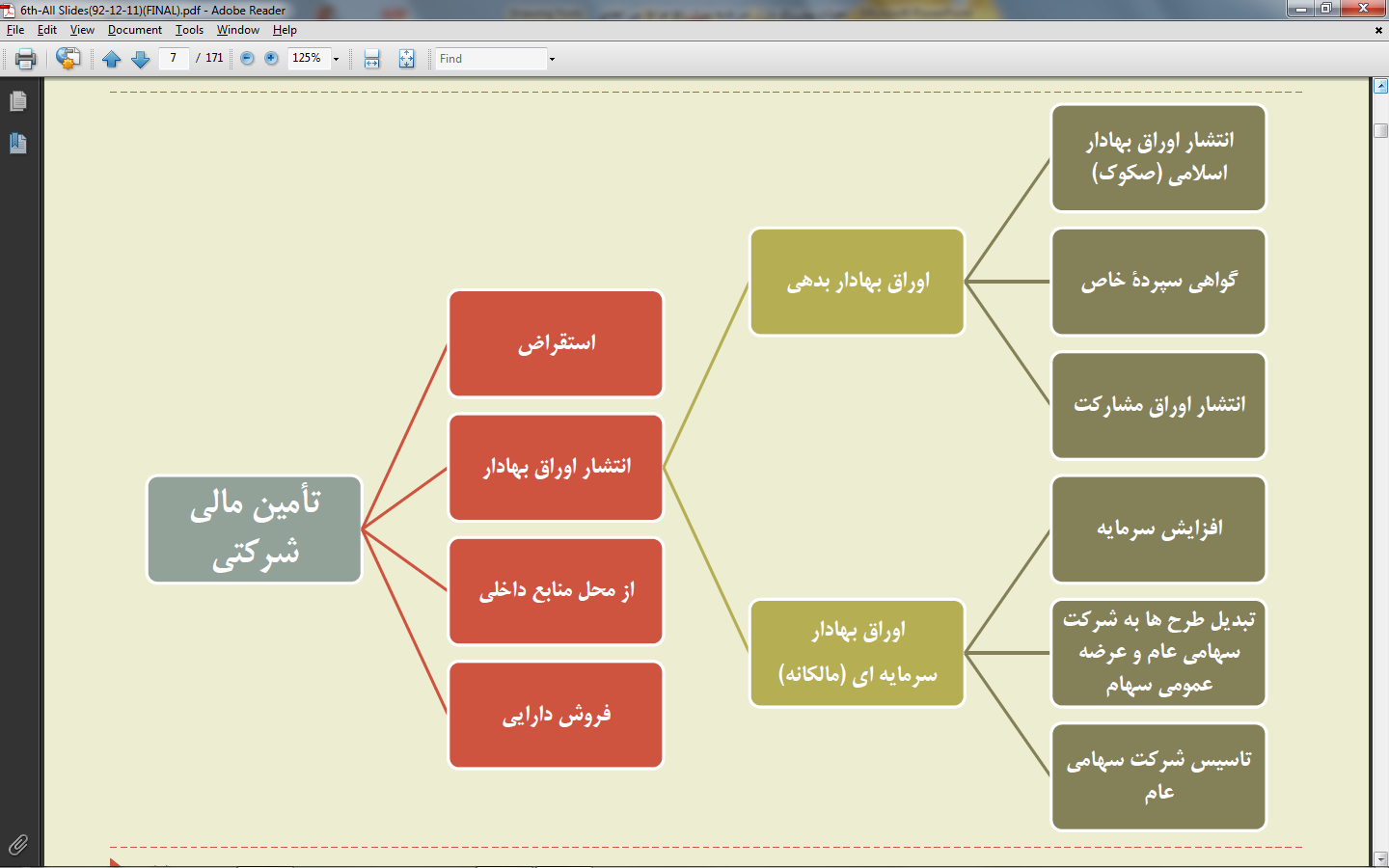 www.finance.ir
آشنایی با نظام مالی ایران
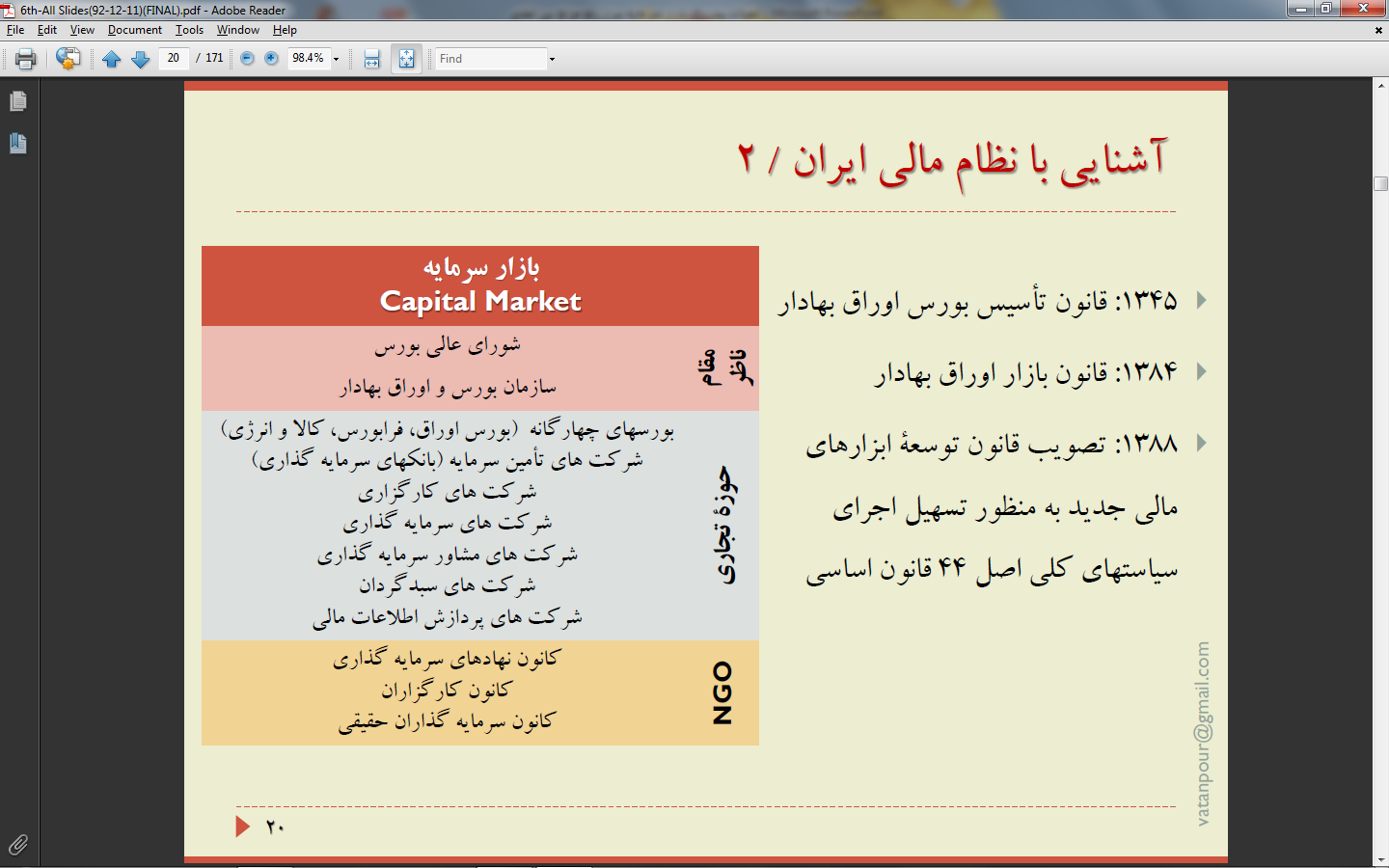 www.finance.ir
بازار سرمايه: شاخص صعودي
از نيمۀ دوم سال 1391، شاخص کل بورس اوراق بهادار تهران (TEDPIX) بي‌مهابا افزايش يافت، تا جايي که در پاييز سال جاري و در پي امضاي معاهدۀ ژنو، بازدهي اين شاخص در مدت 3 ماه به بيش از 40 درصد رسيد. البته، اين روند در دو ماه اخير تغيير کرده است.
www.finance.ir
بازار سرمايه: ريسک و بازده واقعي
اگر آثار تورم را از ارقام شاخص بزداييم، و رشد جريان‌هاي نقدي به ارقام واقعي را با توجه به فضاي حاکم بر اقتصاد در سال‌هاي اخير ناچيز فرض کنيم، خواهيم ديد که برآورد بازار از قيمت ريسک بسيار تغيير کرده است.
www.finance.ir
تغییرات محتمل پس‌از رفع تحریم‌ها
www.finance.ir
ريسک‌هاي پيش‌روي بنگاه اقتصادي
www.finance.ir
ريسک تجاري
www.finance.ir
ريسک غيرتجاري
www.finance.ir
اثرات تحریم ها
www.finance.ir
اثرات تحریم ها
www.finance.ir
آثار معاملاتی
www.finance.ir
برخي راه کارها در کاهش ريسک بازار
www.finance.ir
آثار گزارشگری
www.finance.ir
آثار بر زیرساخت‌های بازار
www.finance.ir
اصلاحات مورد نياز در بخش مالي: بازار سرمايه
www.finance.ir
با تشکر از توجه شما
www.finance.ir